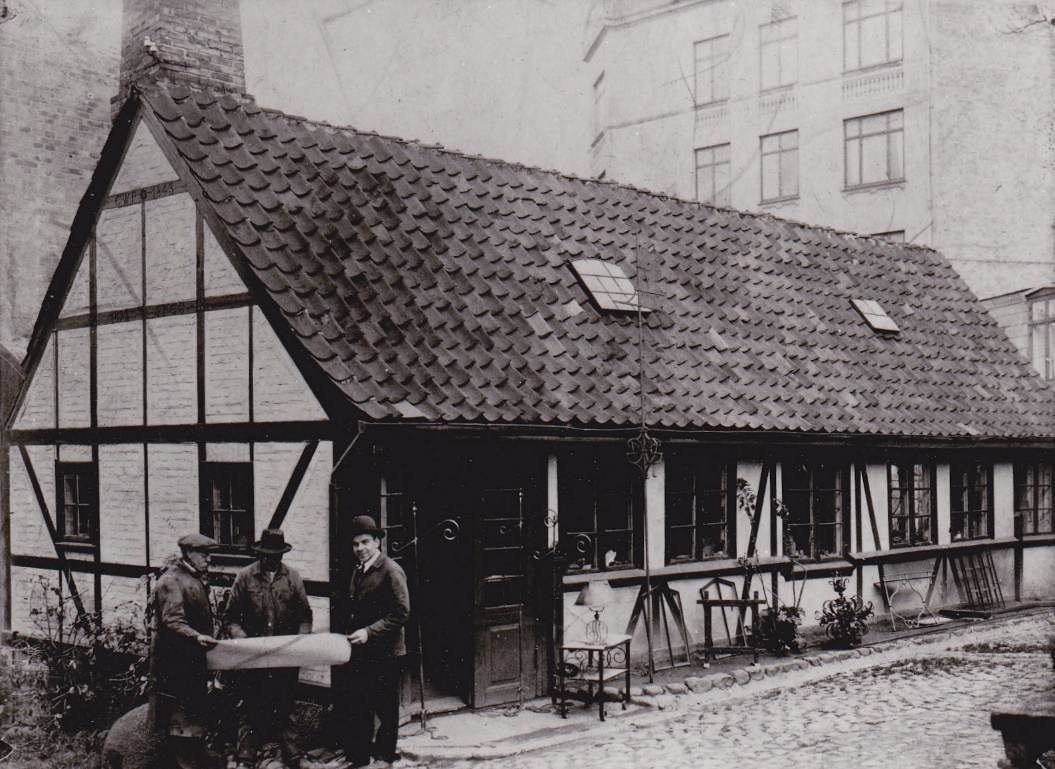 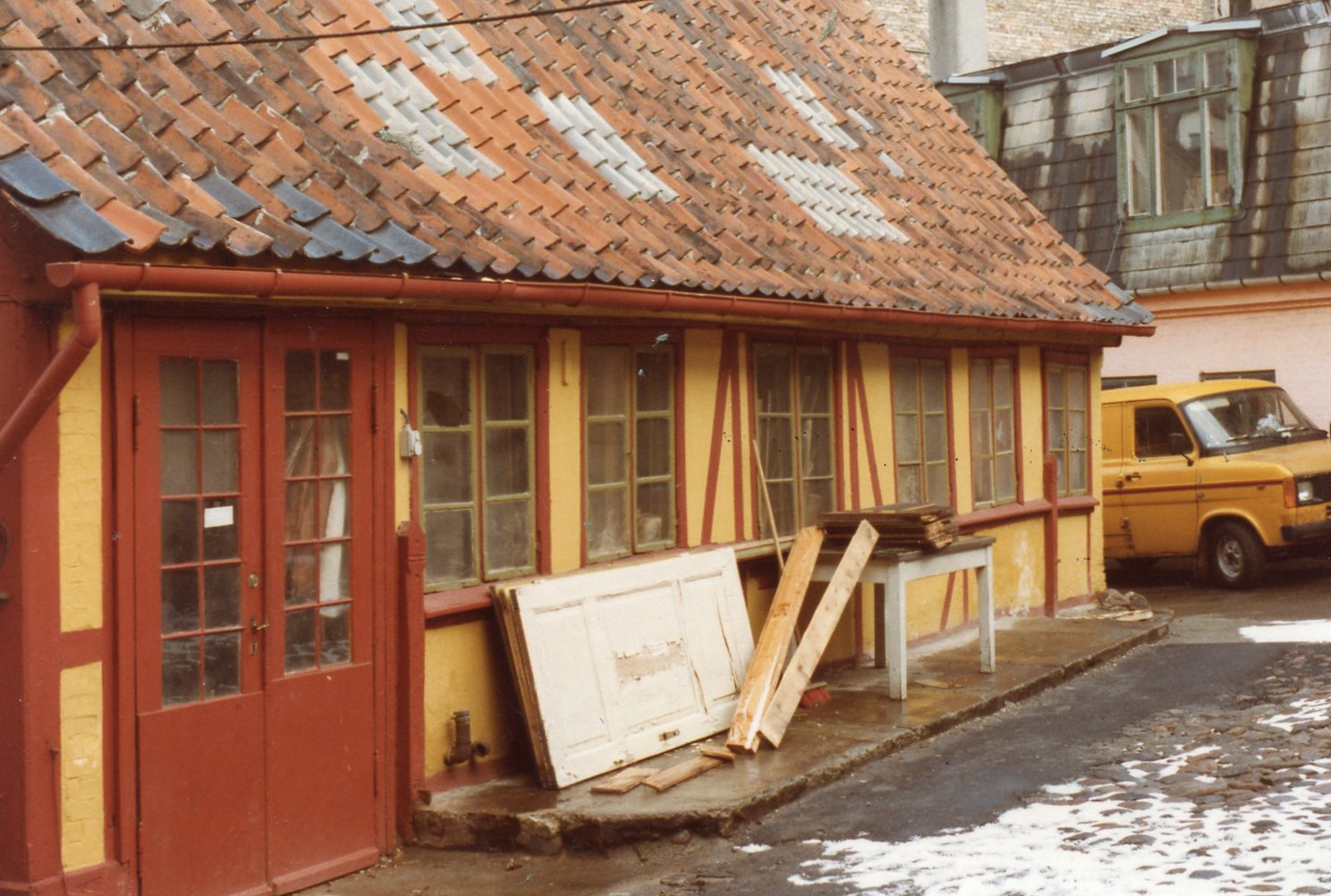 1929
1984
Bevar smedjen
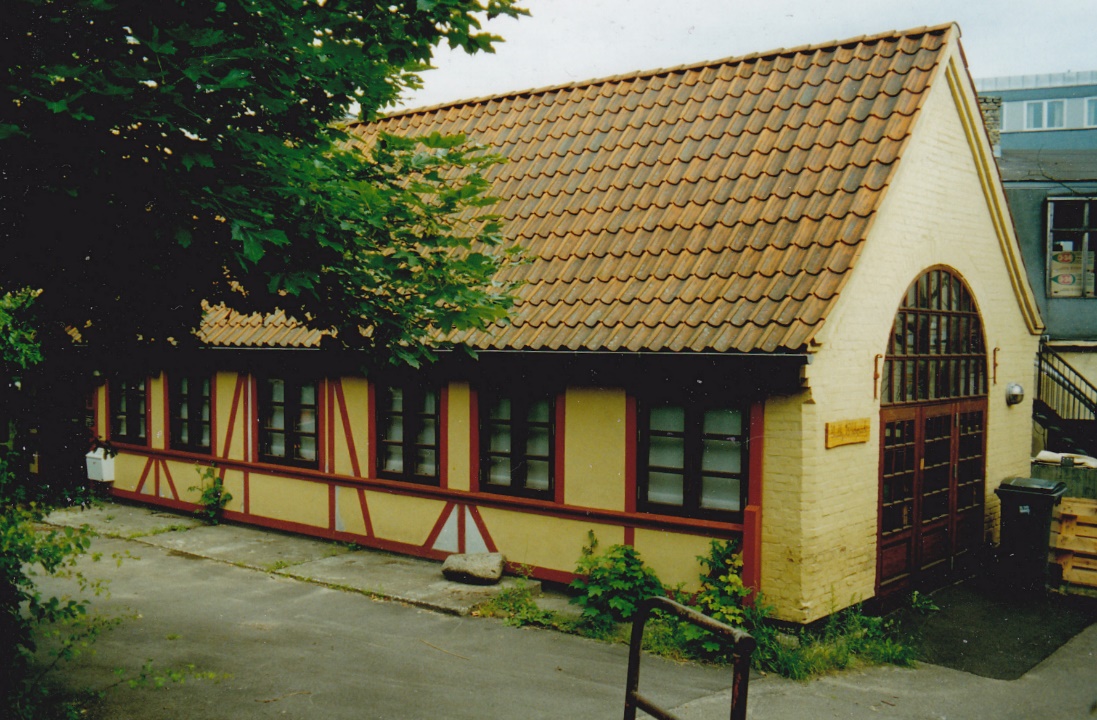 1999
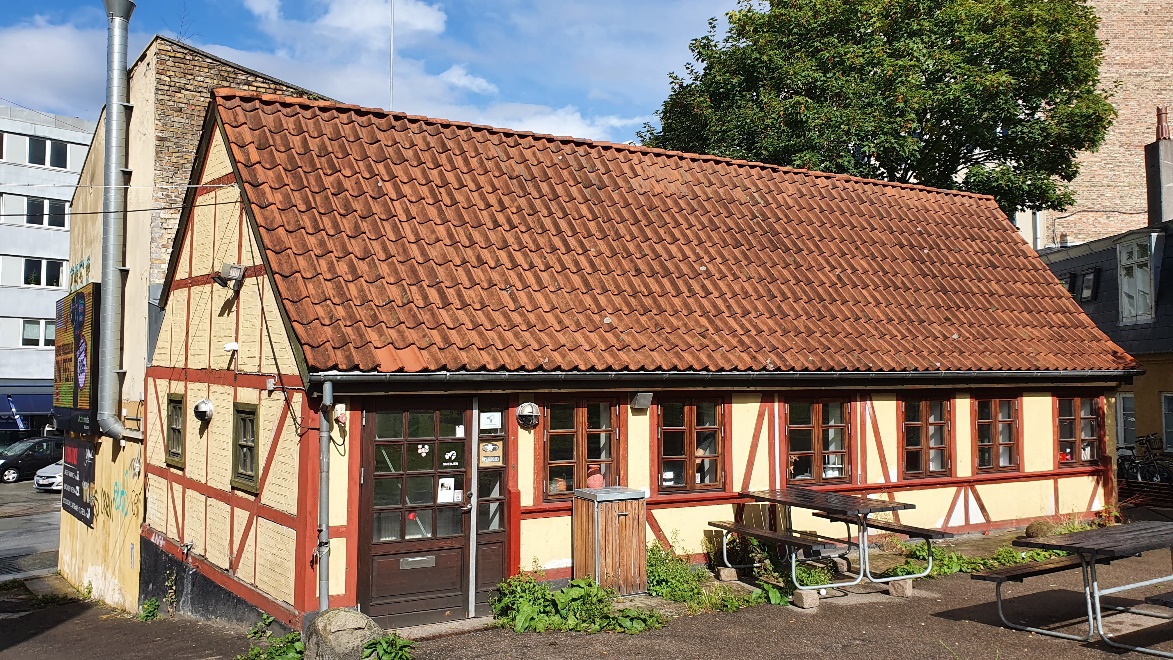 2020
Marts 1987
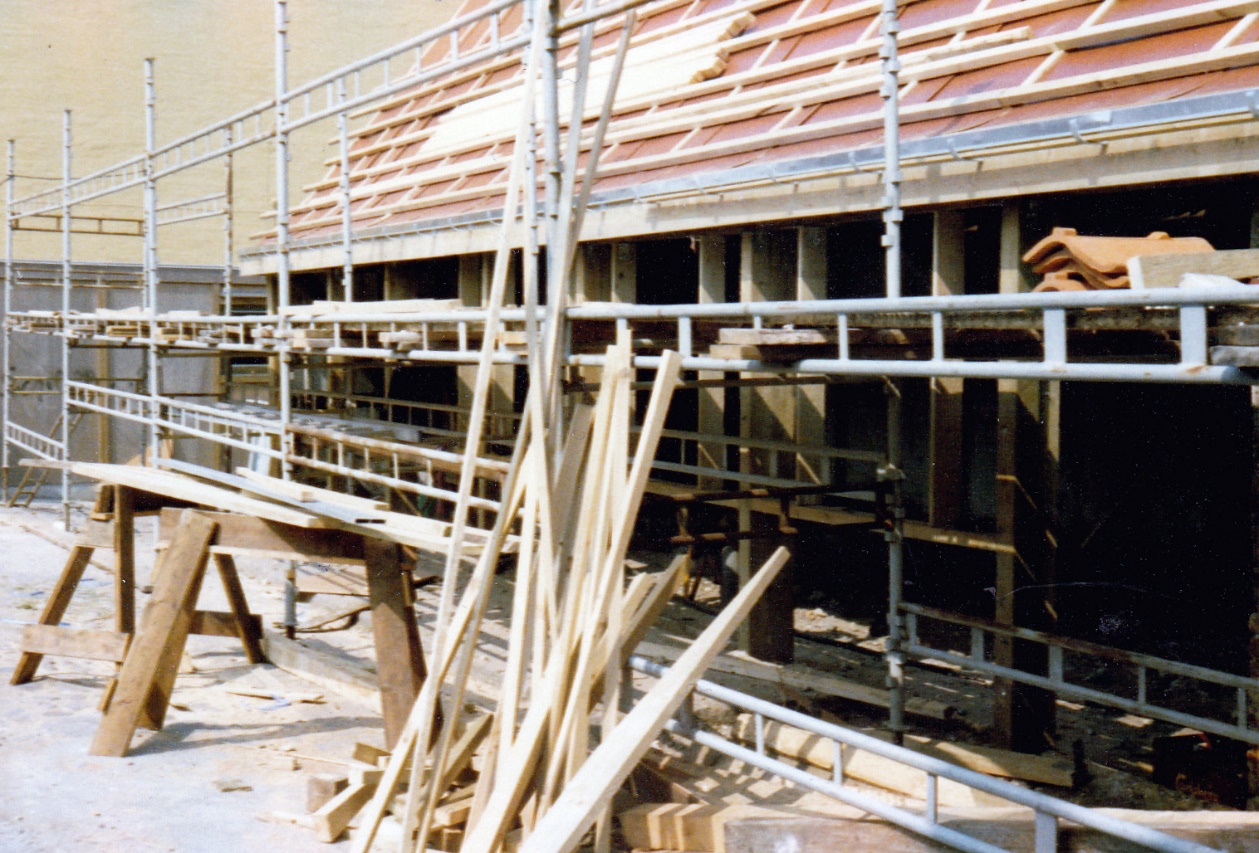 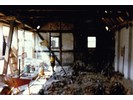 Marts 1987